RIJEKA EUROPSKI GRAD SPORTA   2022
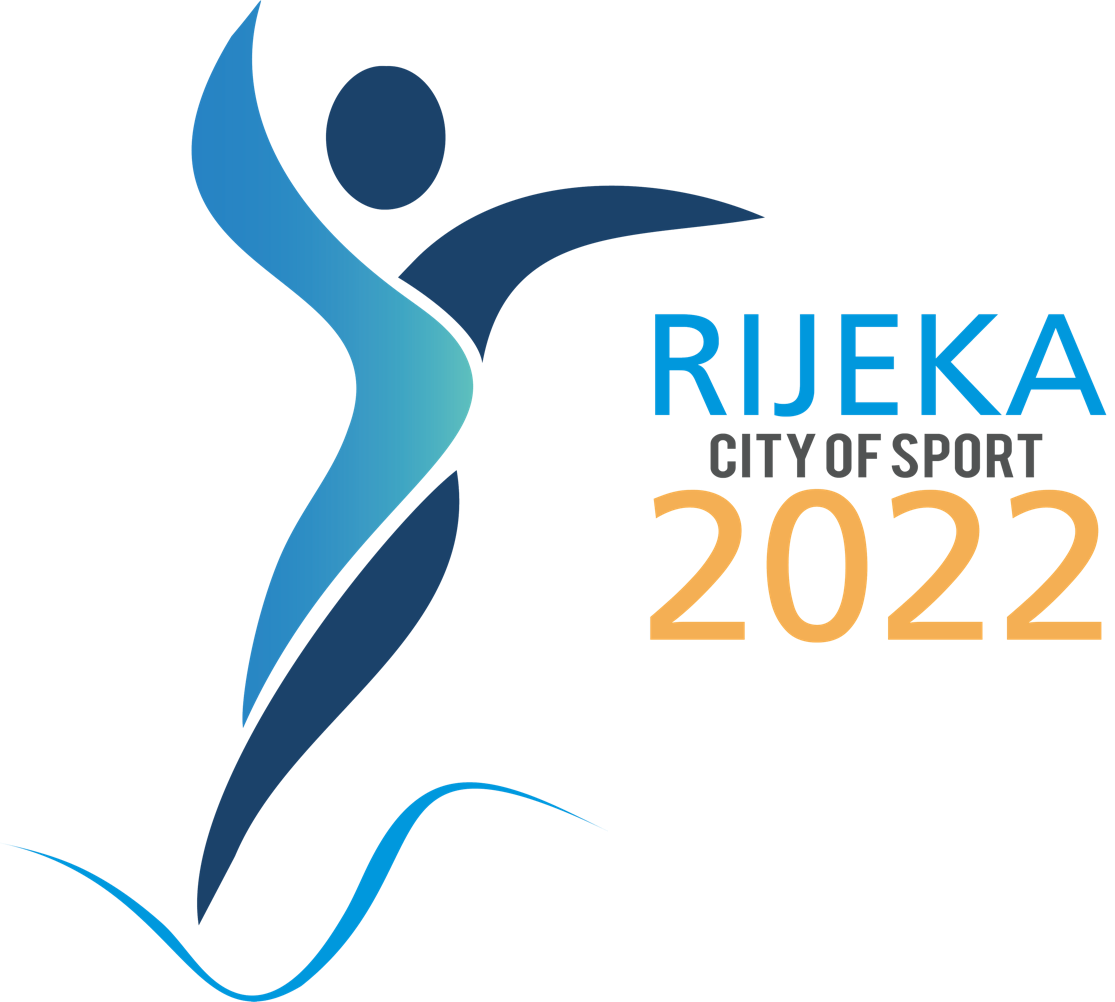 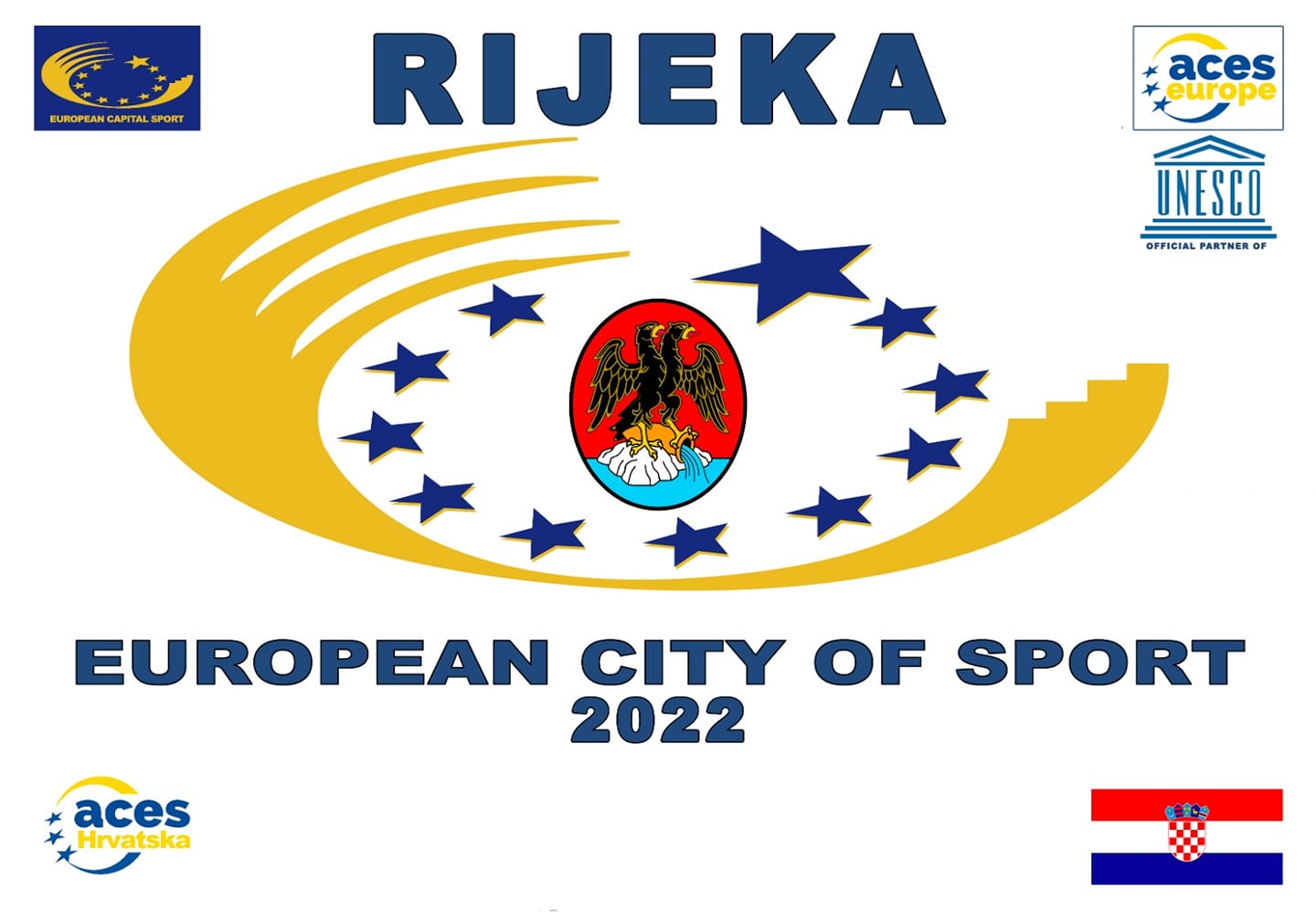 Inicijalni sastanak za definiranje organizacije i aktivnosti
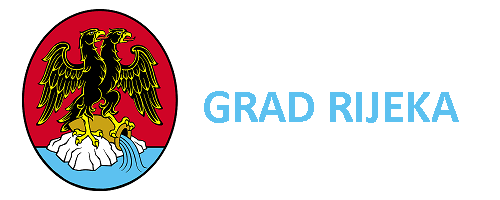 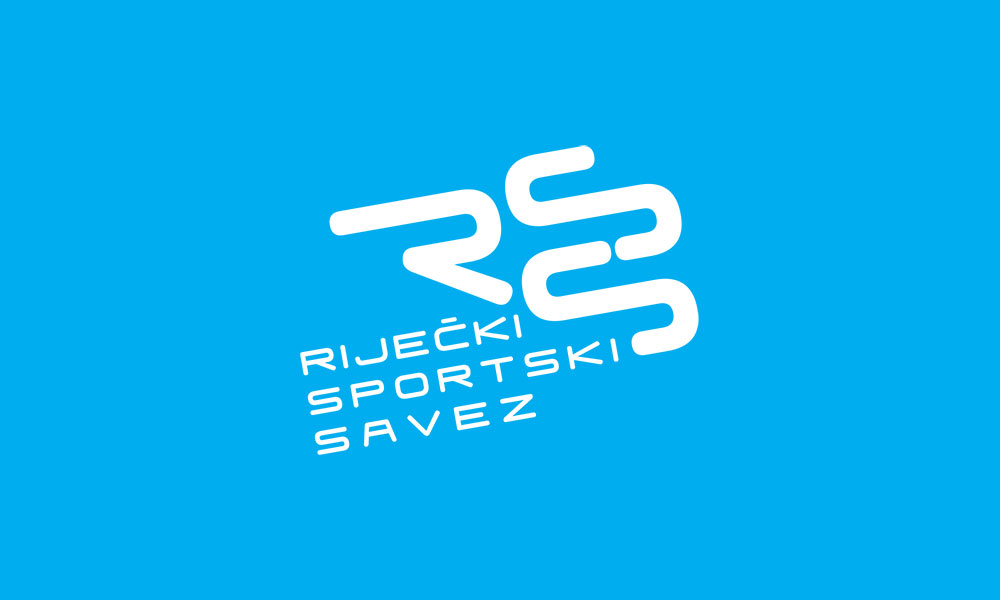 RIJEKA EUROPSKI GRAD SPORTA   2022
1.Provođenja sportskih aktivnosti predškolskog uzrasta
1.1.Prezentacije grupa sportova sa upoznavanjem sportskih objekata
1.2.Vodeni sportovi u bazenu
1.3.Loptački sportovi
1.4.Borilački sportovi
1.5.Atletika
1.6.Vodeni sportovi na otvorenom
1.7.Planinarsko-edukativni programi
1.8.Dječji festival sporta
1.9.Olimpijada dječjih vrtića
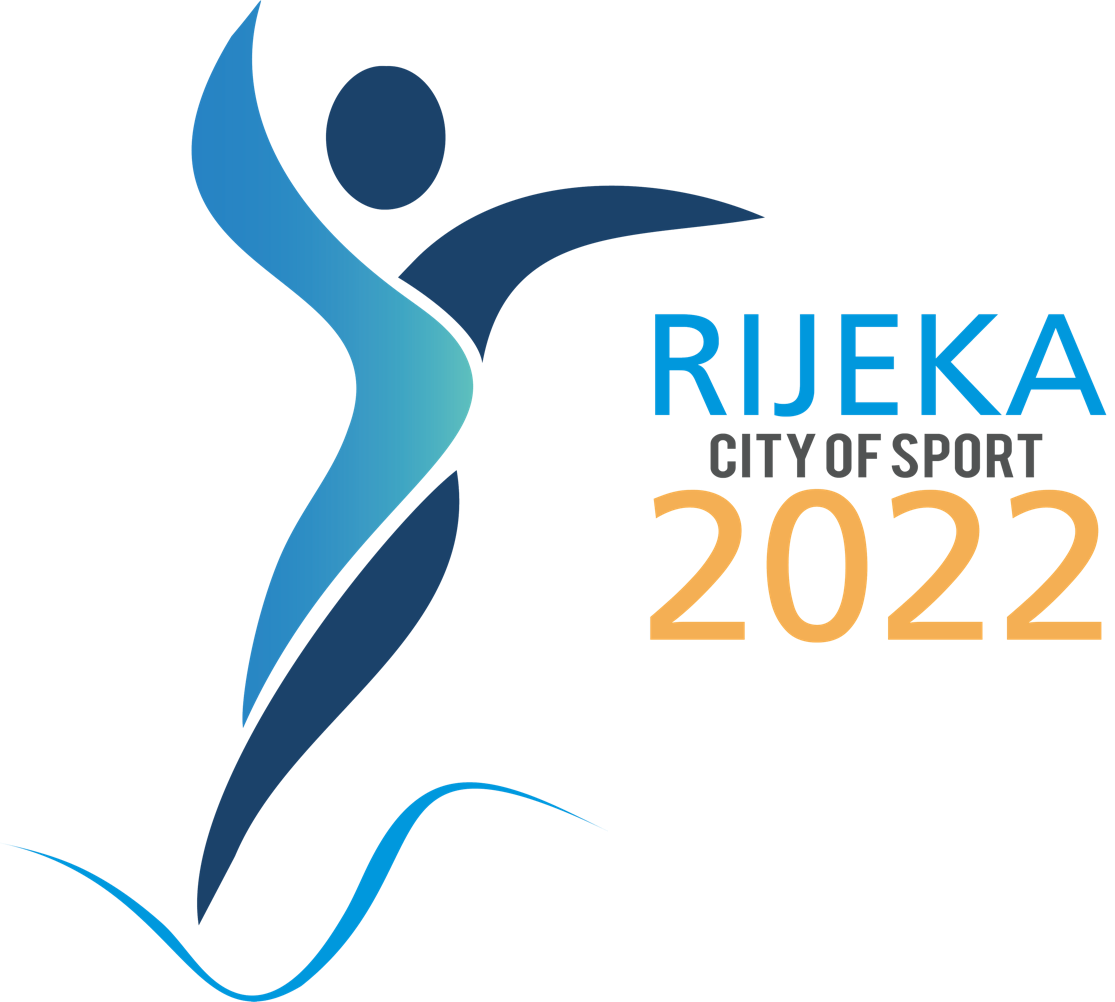 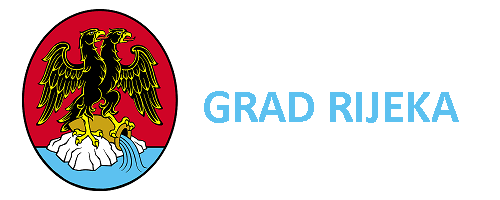 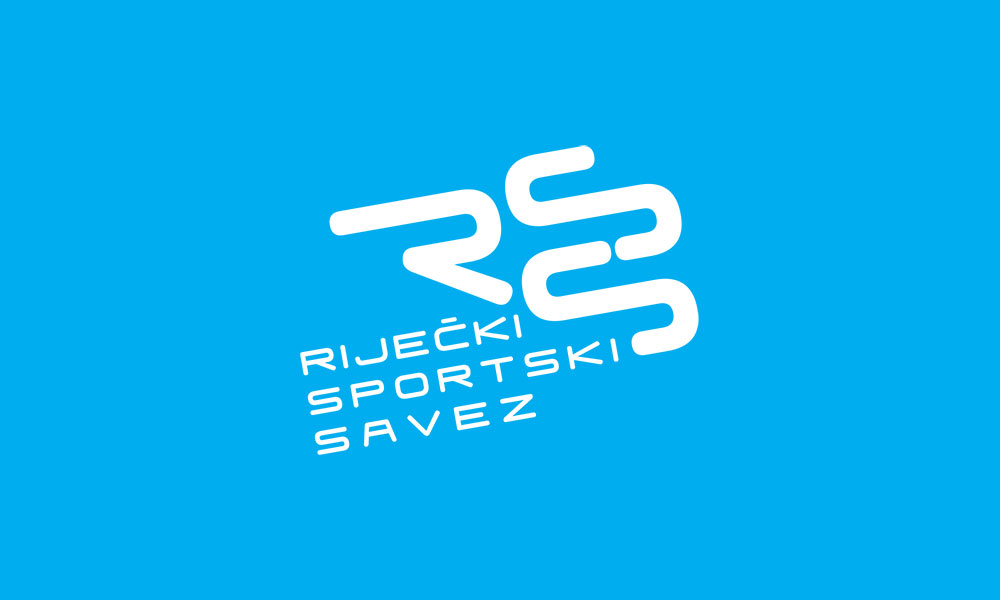 RIJEKA EUROPSKI GRAD SPORTA   2022
2.Provođenje sportskih aktivnosti djece uzrasta od 7-14 godina
2.1.RiMove
2.2.AquaRiMove
2.3.Rijeka-pleše
2.4.Sportske lige osnovnih škola
2.5. Prezentacije specifičnih grupa sportova sa upoznavanjem sportskih objekata
2.6.Planinarsko-edukativni programi
2.7.Velika Olimpijada RiMova
2.8.Velika Olimpijada AquaRiMova
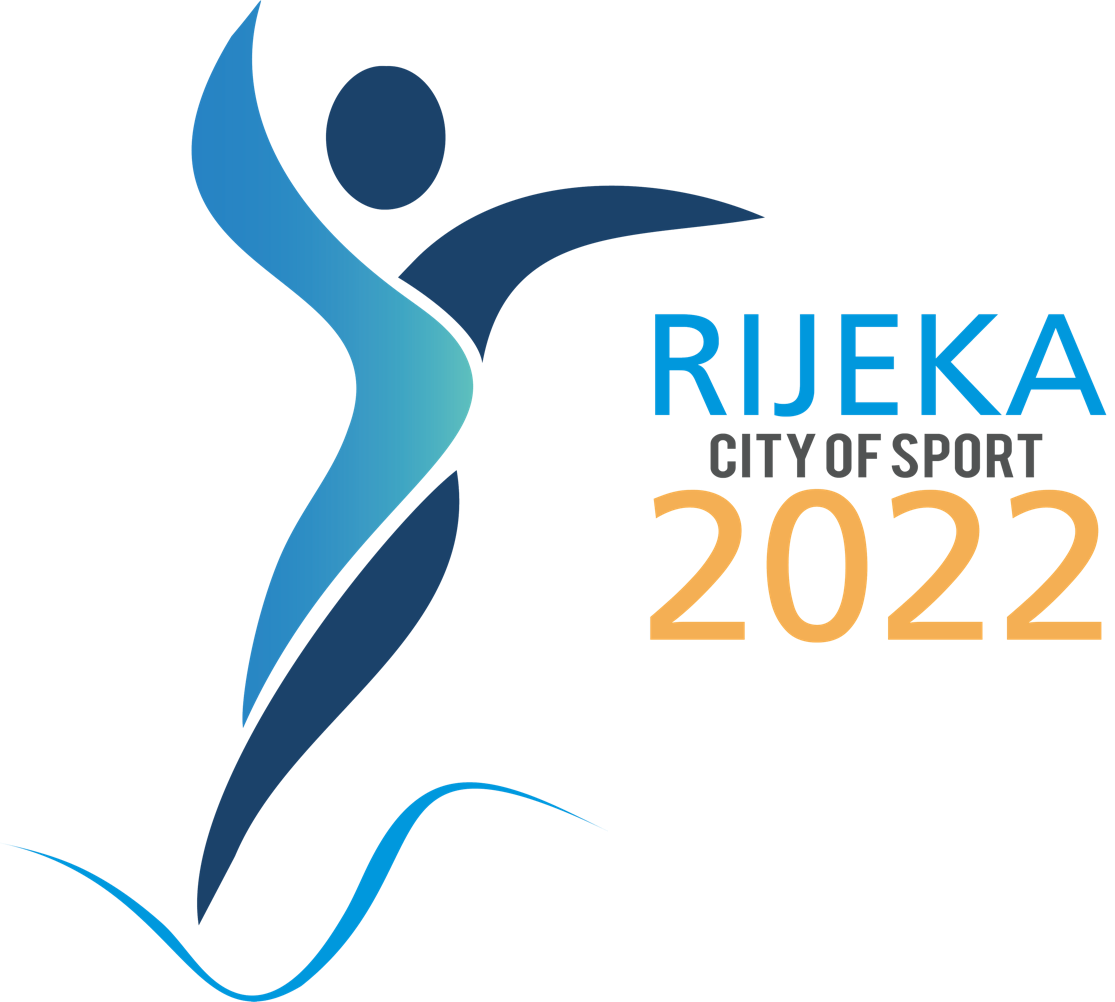 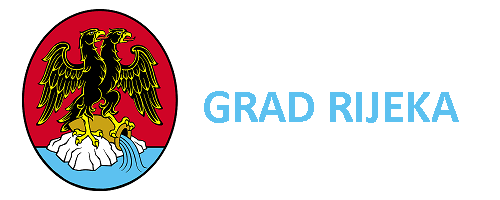 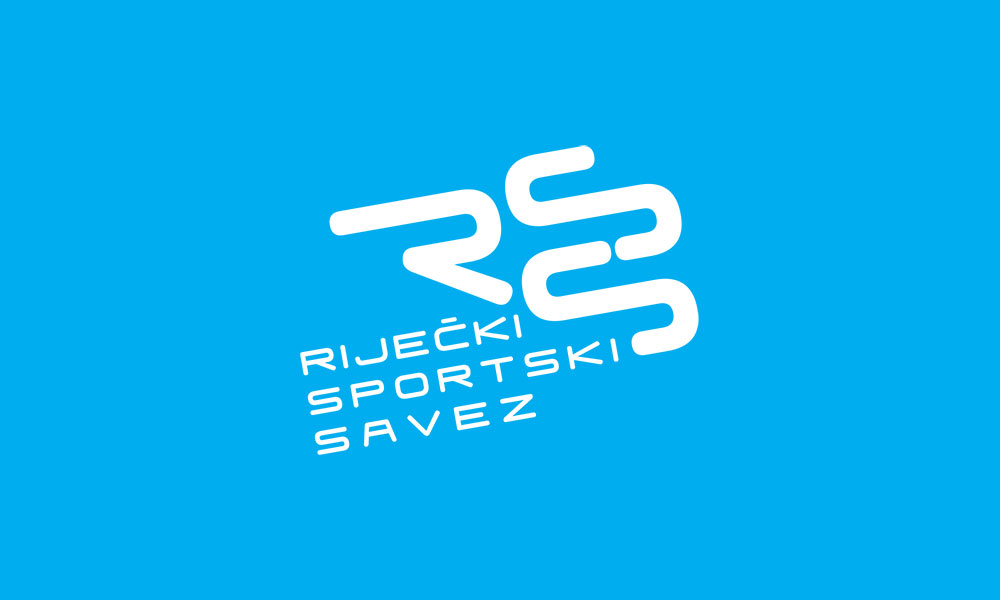 RIJEKA EUROPSKI GRAD SPORTA   2022
3.Provođenje srednjoškolskih i sveučilišnih sportskih aktivnosti
3.1.Srednjoškolske lige
3.2.Sveučilišne lige
3.3.Srednjoškolske škole sportova
3.4.Sveučilišne škole sportova
3.5.Rekreativni programi
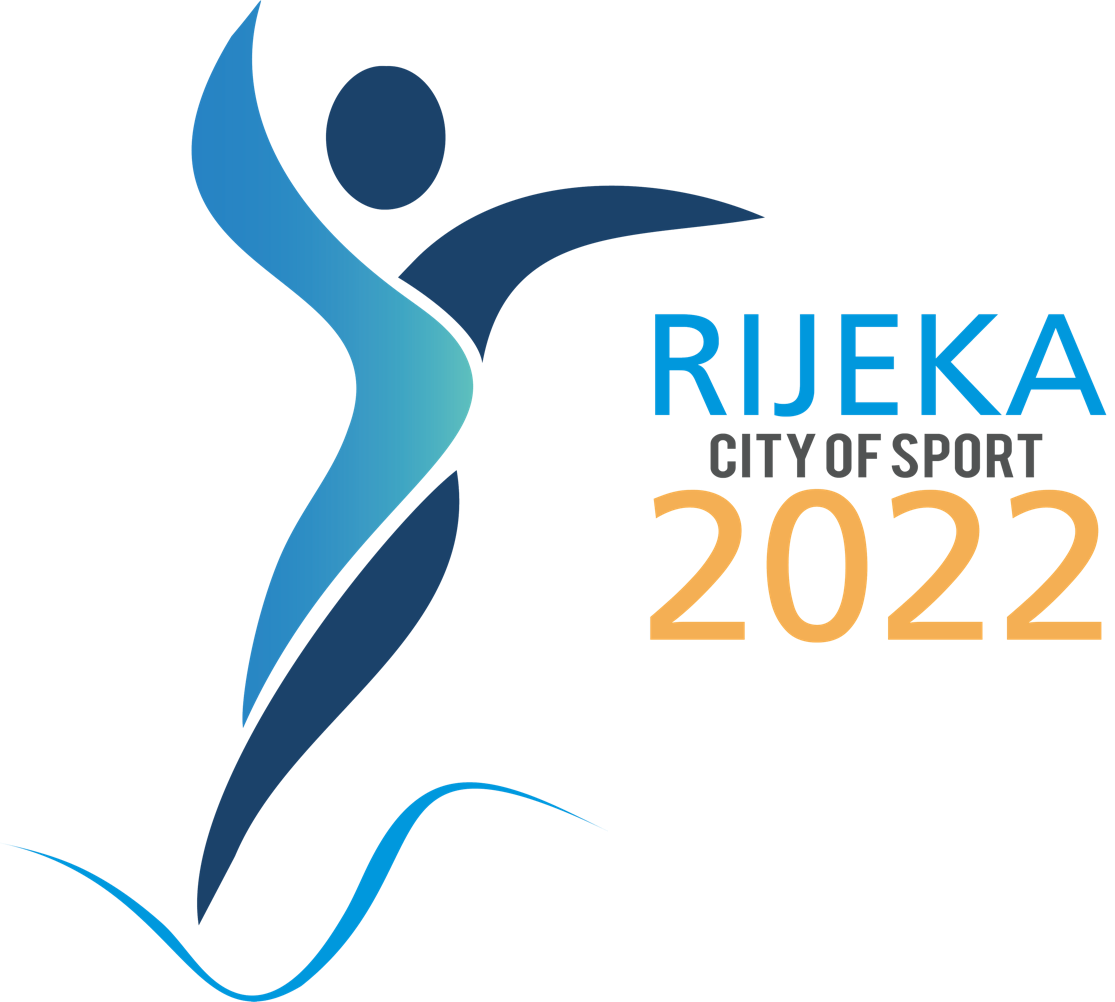 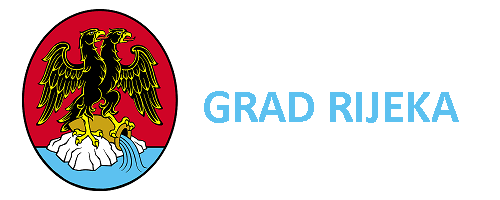 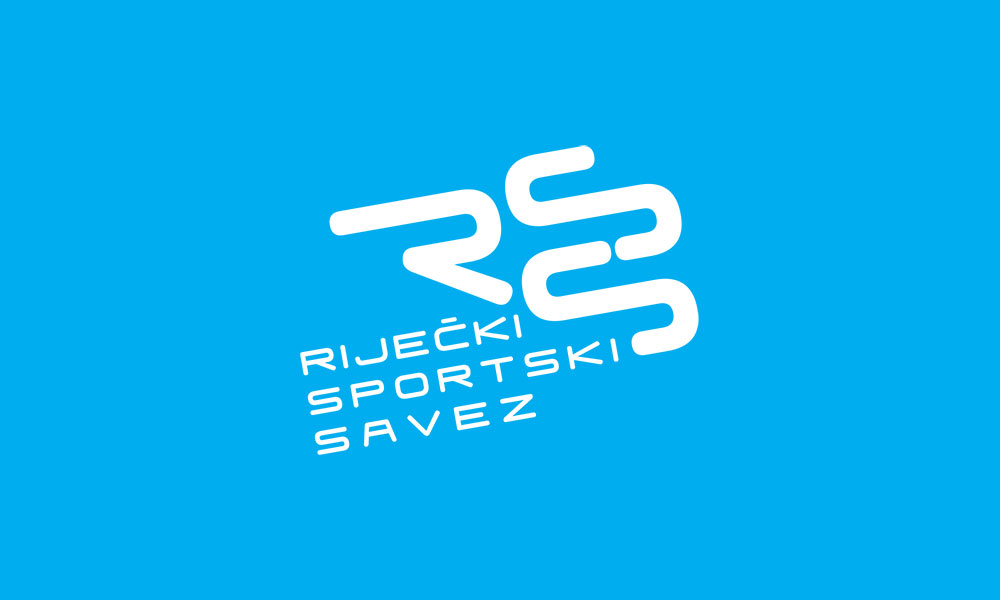 RIJEKA EUROPSKI GRAD SPORTA   2022
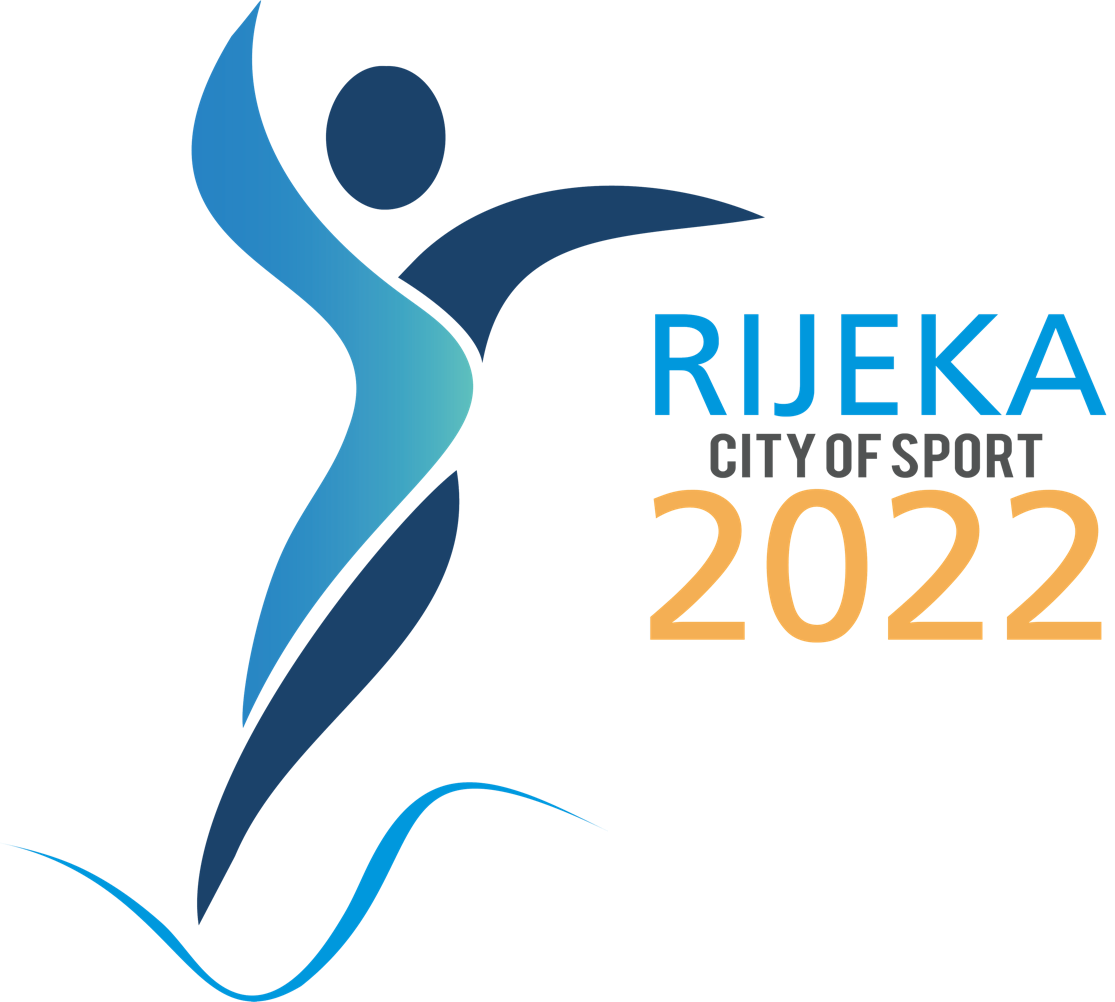 4.Provođenje sportsko-rekreativnih programa građana
4.1.Programi Nordijskog hodanja
4.2.Planinarski programi
4.3.Programi rekreacija treće životne dobi na Bazenima Kantrida
4.4.Programi plesa na više različitih lokacija
4.5.Sportsko-rekreativni programi na određenim lokacijama – aktivnim zonama
4.6.Preventivni sportski programi fizioterapije, pilatesa i yoge
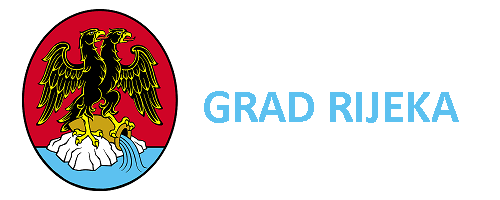 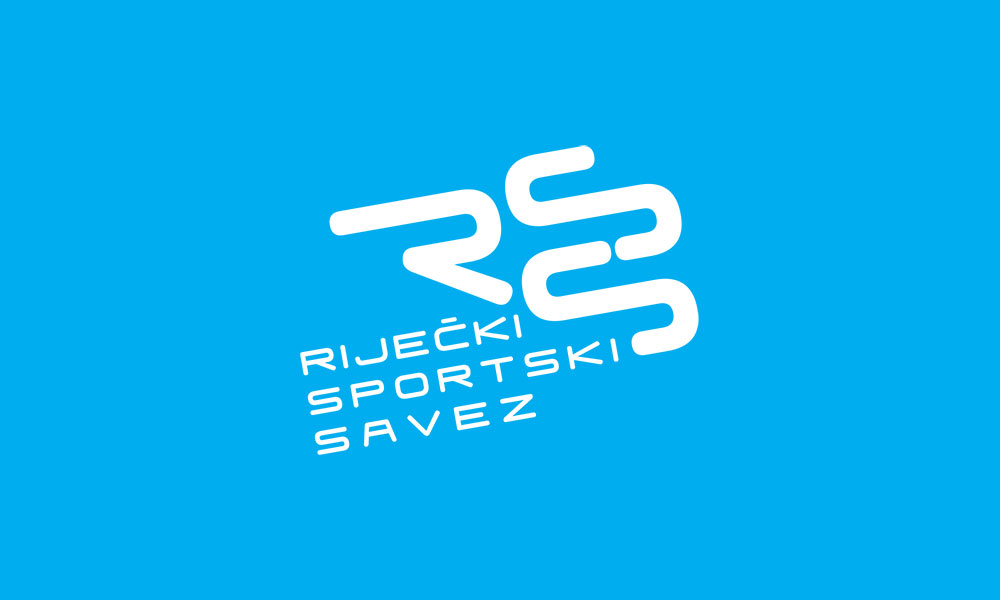 RIJEKA EUROPSKI GRAD SPORTA   2022
5.Sportske manifestacije
5.1.Homo si teć
5.2.Hrvatski olimpijski dan
5.3.Fiumanka
5.4.Europski tjedan sporta
5.5.Trenerski seminari (najmanje 6)
5.6.Festival vodenih sportova „Port od diversity“
5.7.Stručni simpoziji i seminari
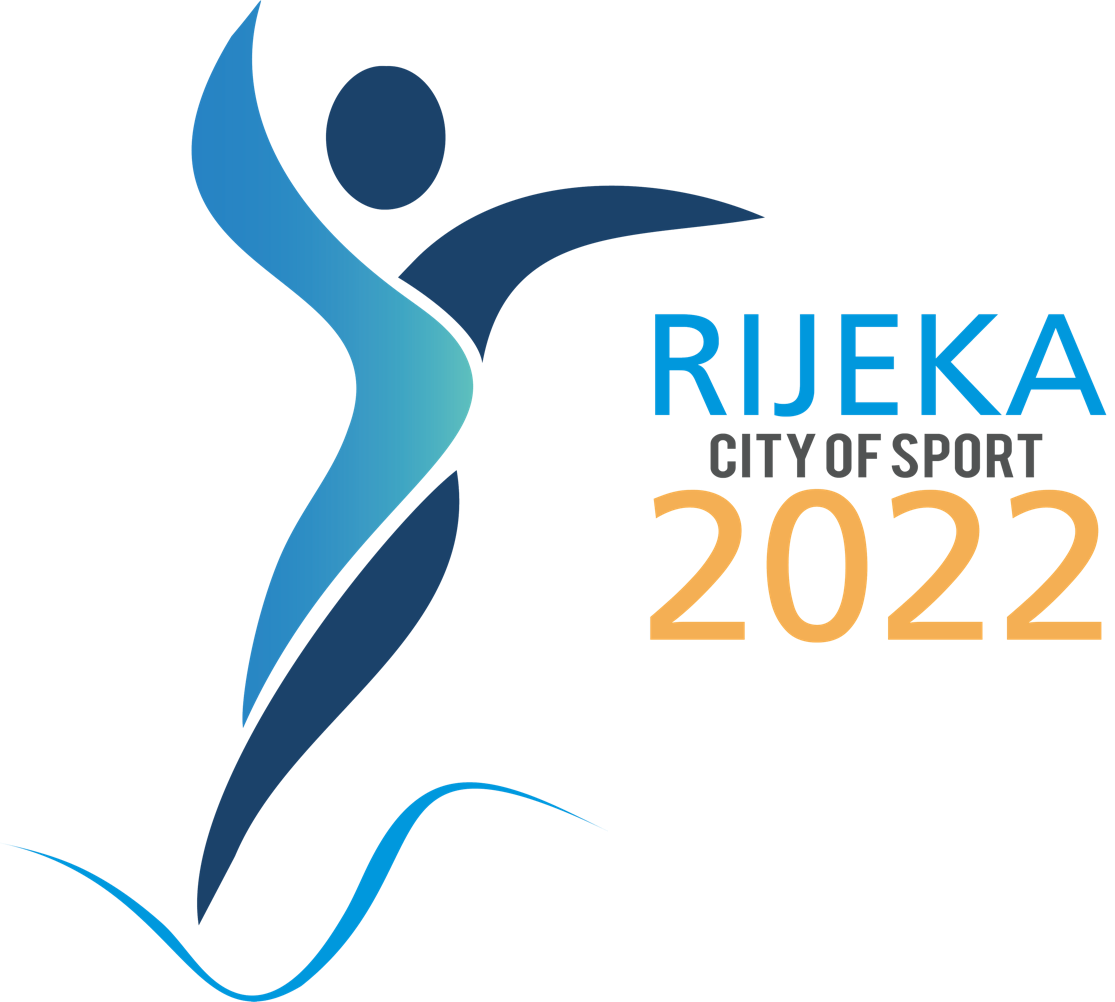 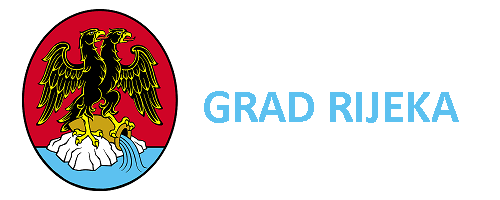 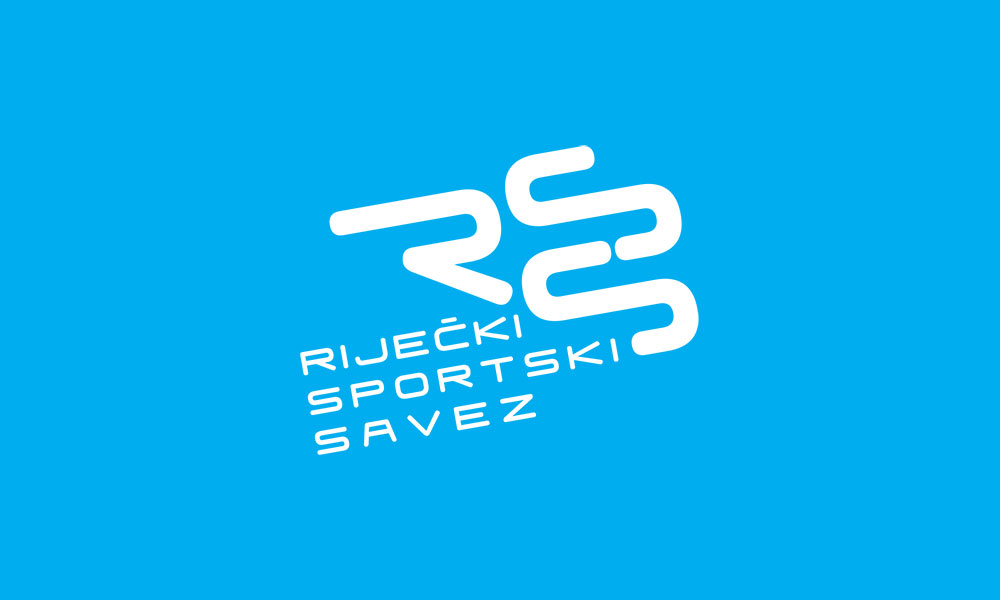 RIJEKA EUROPSKI GRAD SPORTA   2022
6.Sportska natjecanja
6.1.Gradska i županijska natjecanja
6.2.Gradske i županijske lige
6.3.Međužupanijska natjecanja i lige
6.4.Državna prvenstva
6.5.Međunarodna natjecanja
6.6.Ligaška natjecanja
6.7.Balkanska prvenstva
6.7.1.-Balkansko karate prvenstvo 
6.8.Europska prvenstva
6.8.1. Europsko kata prvenstvo - judo
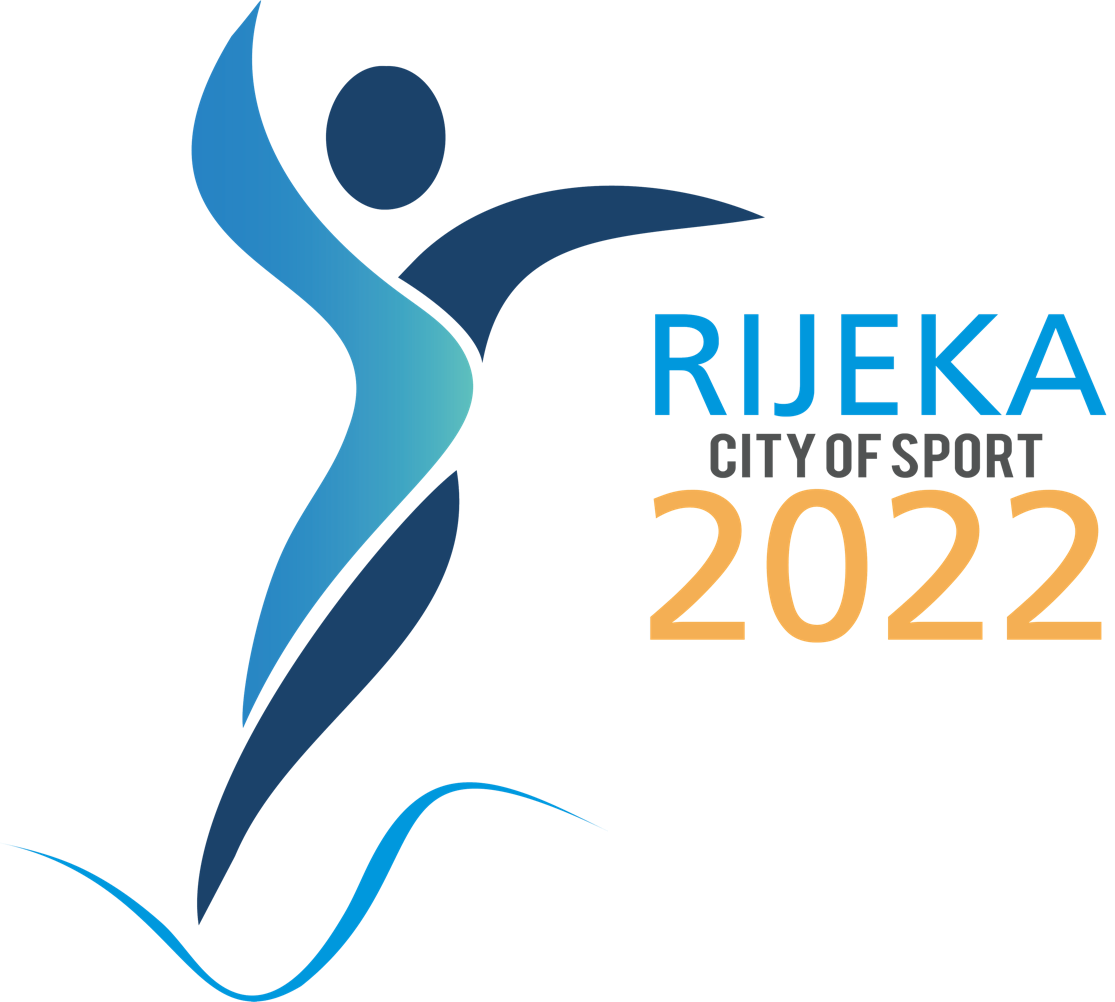 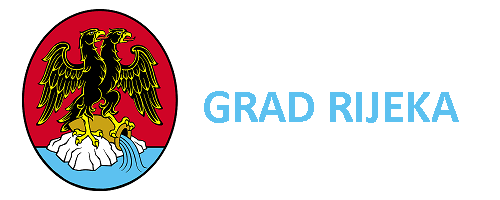 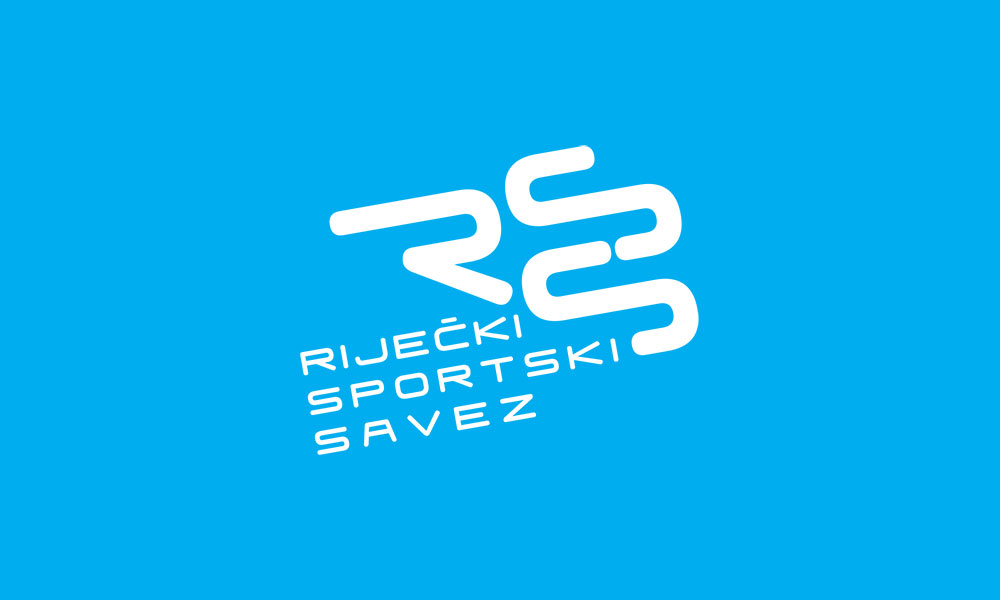 RIJEKA EUROPSKI GRAD SPORTA   2022
7. Praćenje učinka na grad – TZ, Institut za turizam
7.1.Broj gostiju prema pojedinim sportskim aktivnostima ili manifestacijama
7.2.Broj gostiju u ukupnom zbiru svih sportskih aktivnosti
7.3.Broj noćenja ostvarenih tijekom 2021. i 2022. godine
7.4.Učinci na turističku ponudu
7.5.Promotivni učinci
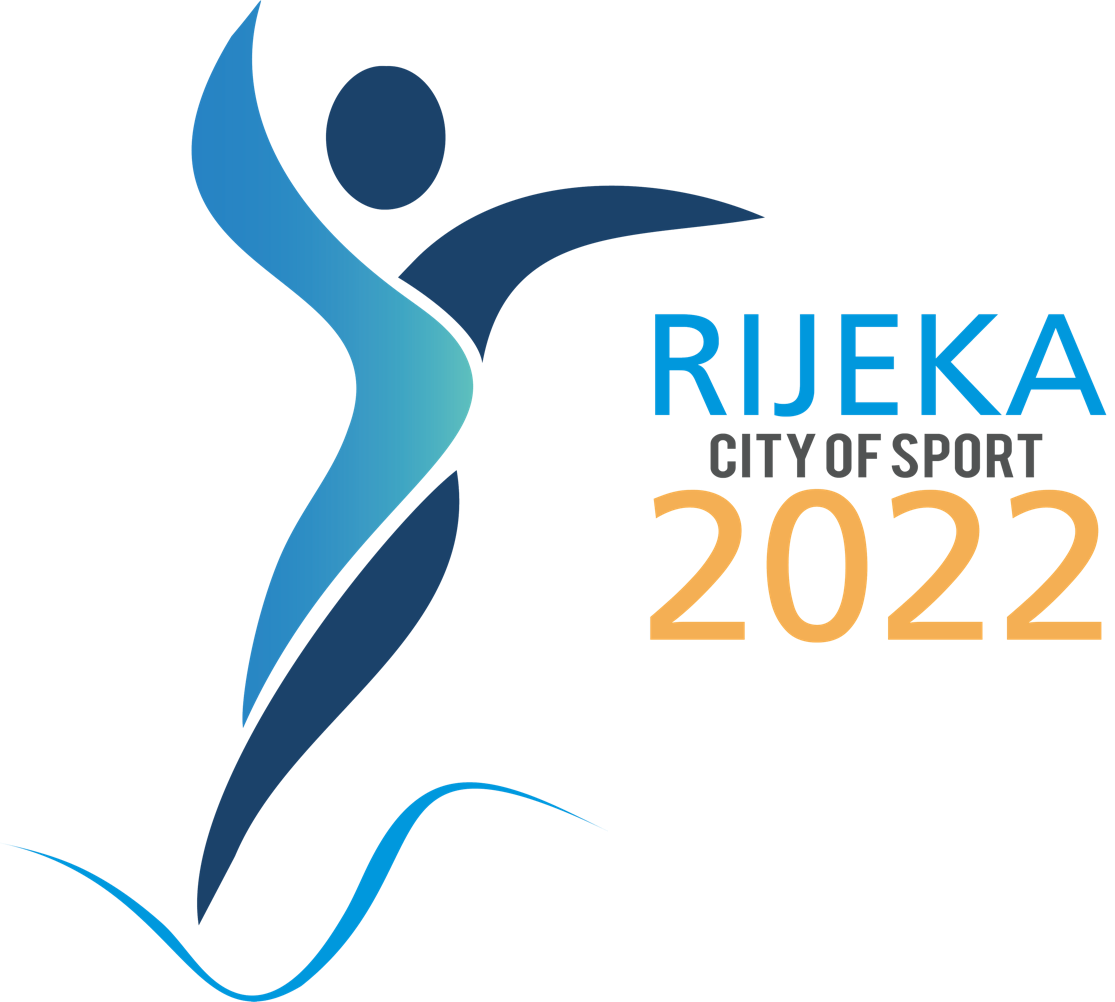 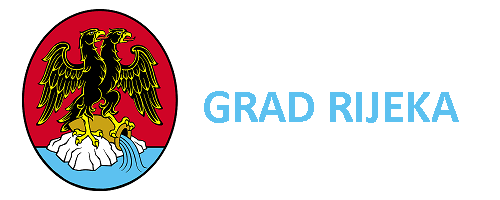 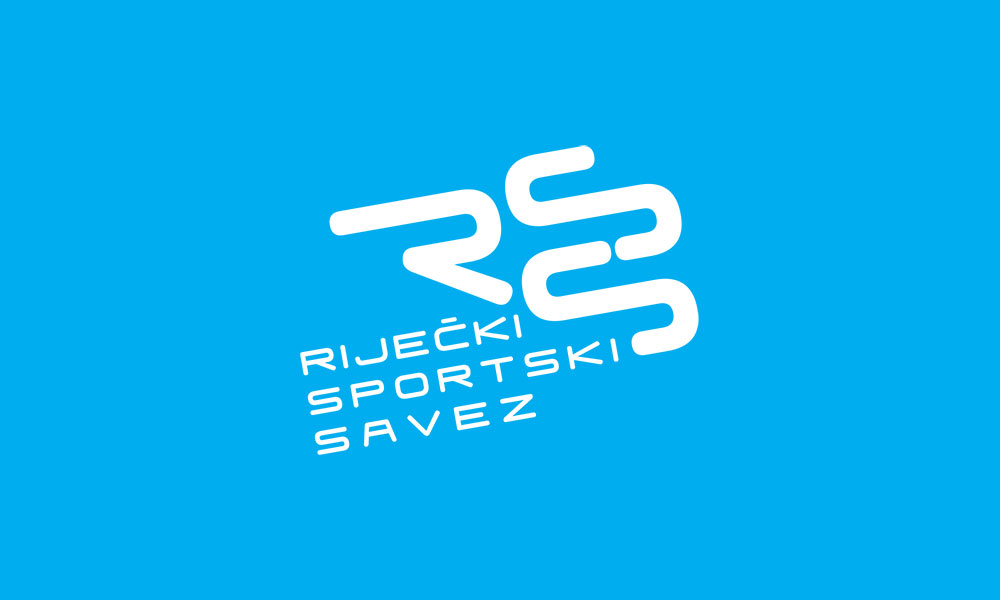 RIJEKA EUROPSKI GRAD SPORTA   2022
8. Digitalizacija sporta
8.1.Sportskih programa
8.2.Sportskih manifestacija
8.3.Sportskih natjecanja
8.4.Sportske statistike
8.5.Sportske infrastrukture
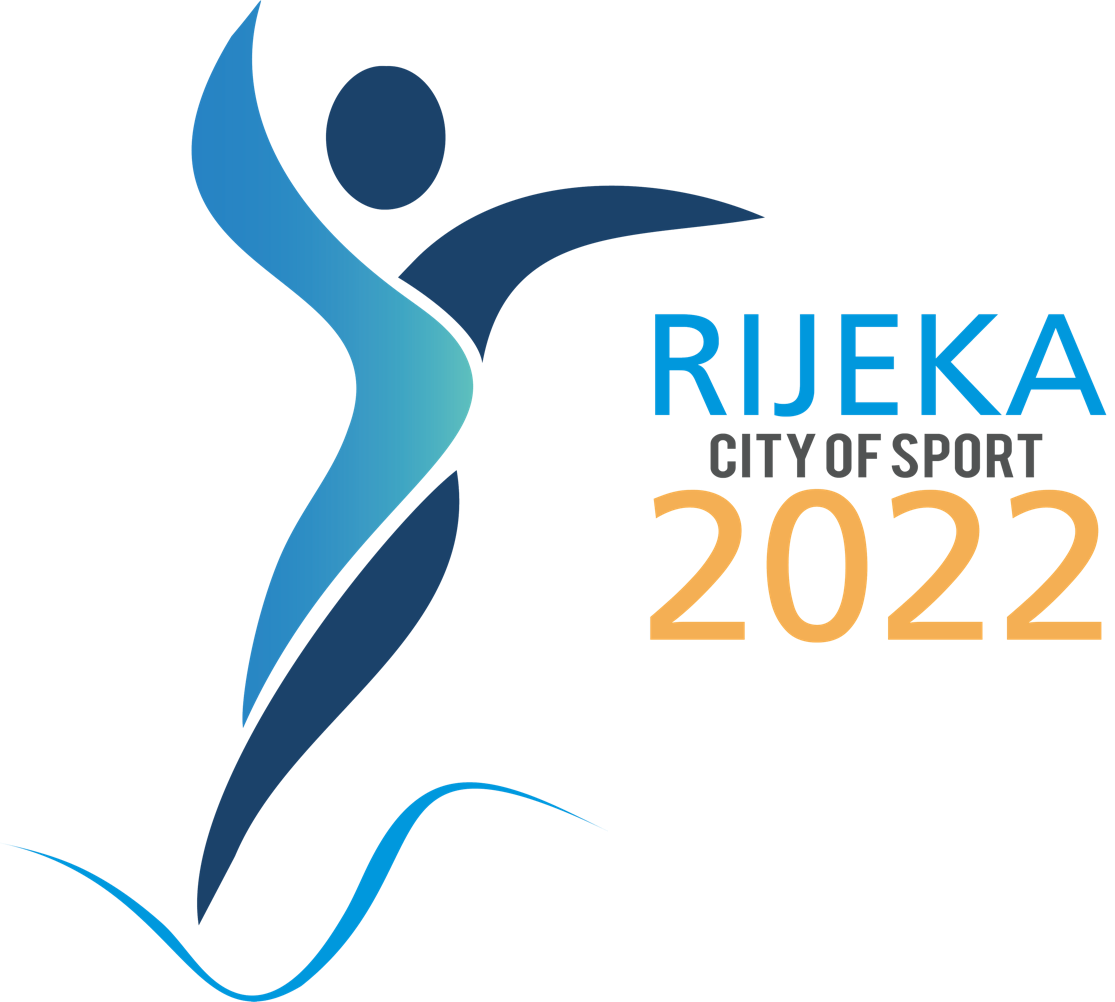 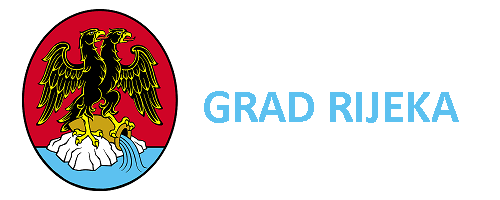 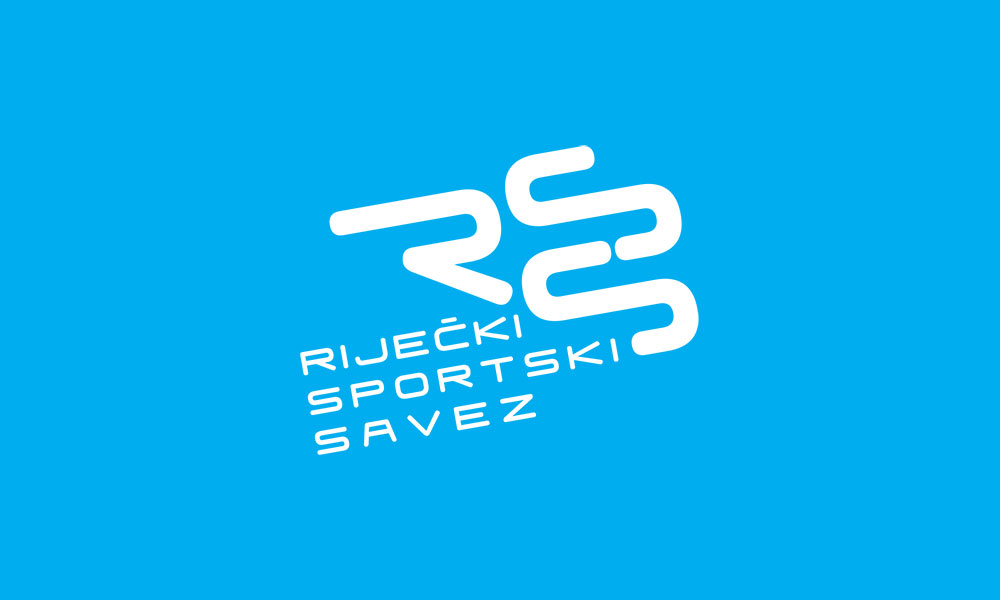 RIJEKA EUROPSKI GRAD SPORTA   2022
9. Zdravstveni aspekti
Tijekom navedenog razdoblja u suradnji sa Nastavnim zavodom za javno zdravstvo sportski programi i manifestacije koje u svom sadržaju imaju za cilj prvenstveno utjecaj na zdravlje, biti će kroz stručnu i tehničku podršku popraćeni, verificirani i publicirani.
 
Programi koji prvenstveno imaju za cilj učinak na zdravlje:
 
9.1. Sportsko rekreacijski programi djece predškolskog uzrasta
RiMove
AquaRiMove
 
9.3. Sportsko rekreacijski programi za građanstvo
Nordijsko hodanje
Planinarske aktivnosti
Programi rekreacije na Bazenima Kantrida
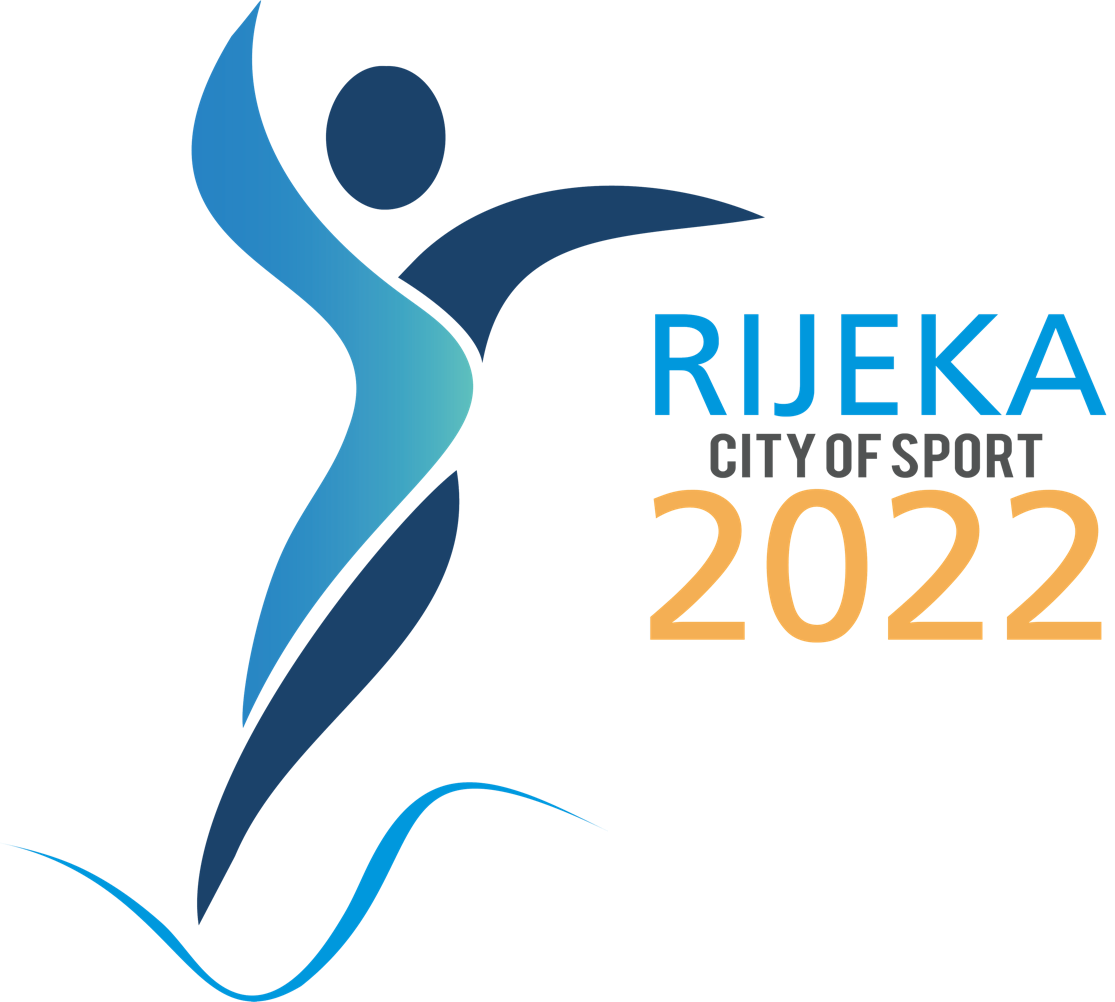 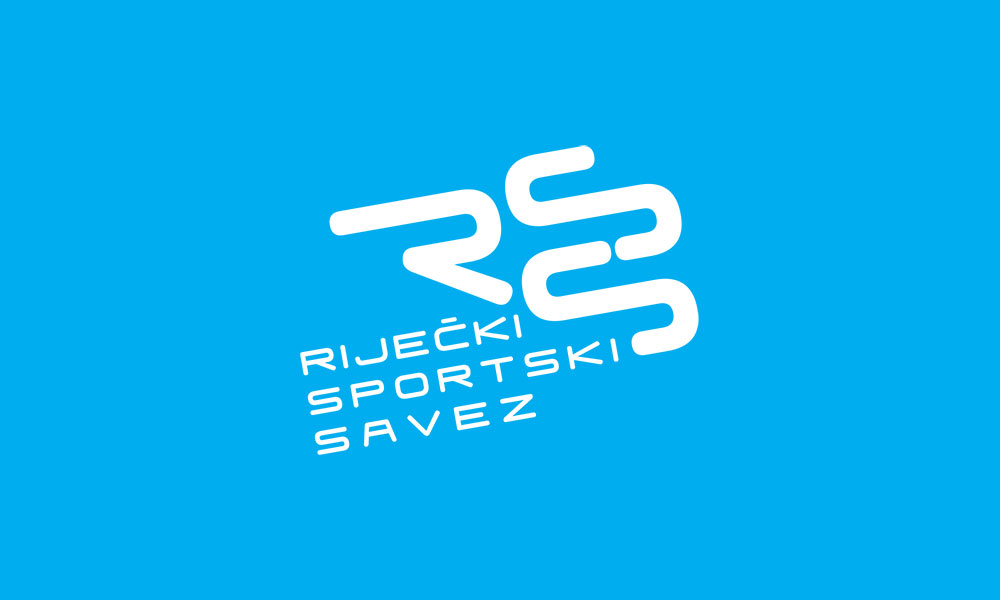 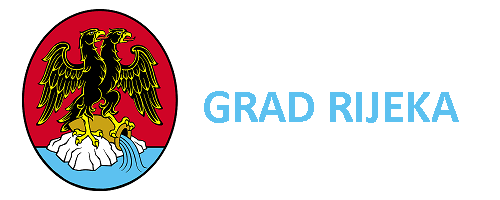 RIJEKA EUROPSKI GRAD SPORTA   2022
10. Marketing i promotivne aktivnosti
Tijekom pripremnih aktivnosti, te tijekom 2021.godine kao testne, a naročito tijekom 2022. godine, marketinške aktivnosti biti će intenzivirane uključivanjem velikog broja medija i aktivnosti koje pomažu promidžbi i prepoznatljivosti.

Uz dosadašnje sisteme korištenja medija i medijske promocije plan je u potpunosti ostvariti sljedeće ciljeve:
 
Promovirati logo i isticati titulu grada
Povećati medijsku zastupljenost sporta 
Promovirati vrijednosti sporta i njegov pozitivan učinak na zdravlje
Promovirati Olimpijske vrijednosti sporta kao dio koji je u potpunosti sa Gradom Rijeke kao „Lukom različitosti“
Popularizirati sport
Promovirati Grad Rijeku i sve njene potencijale
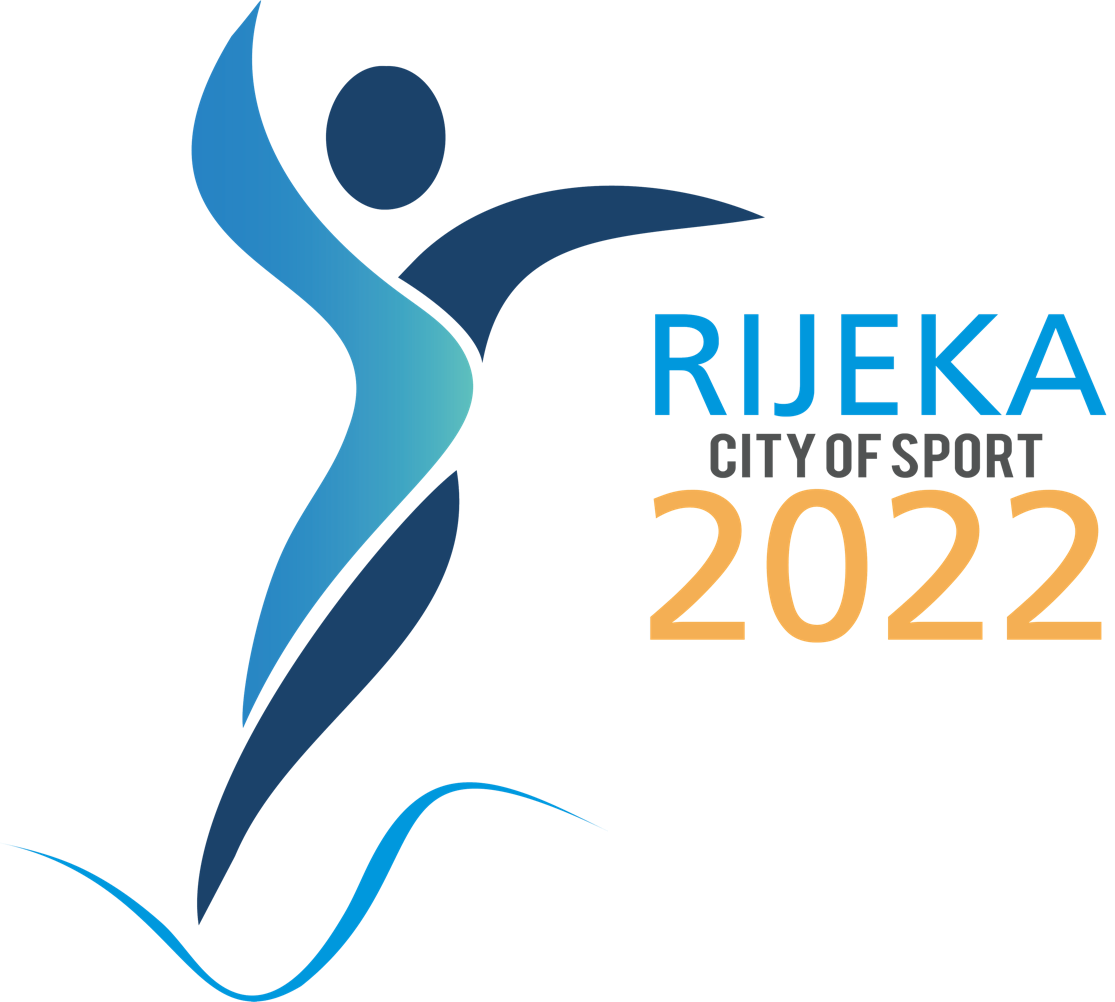 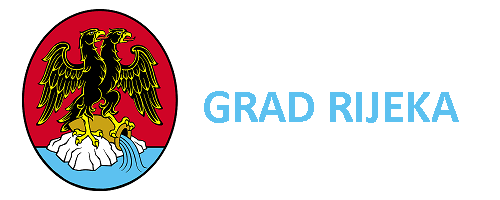 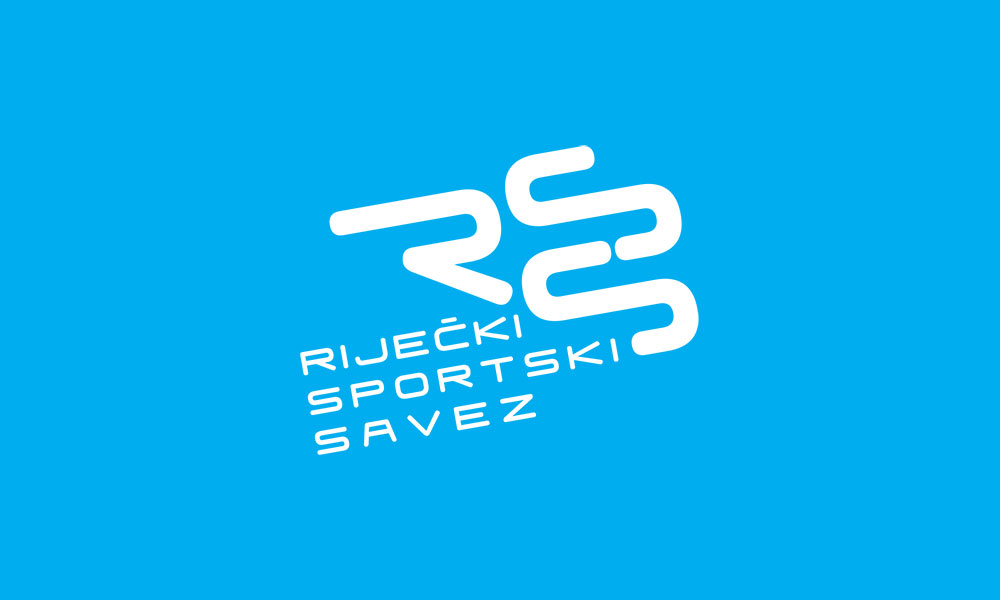 RIJEKA EUROPSKI GRAD SPORTA   2022
Pitanja ?
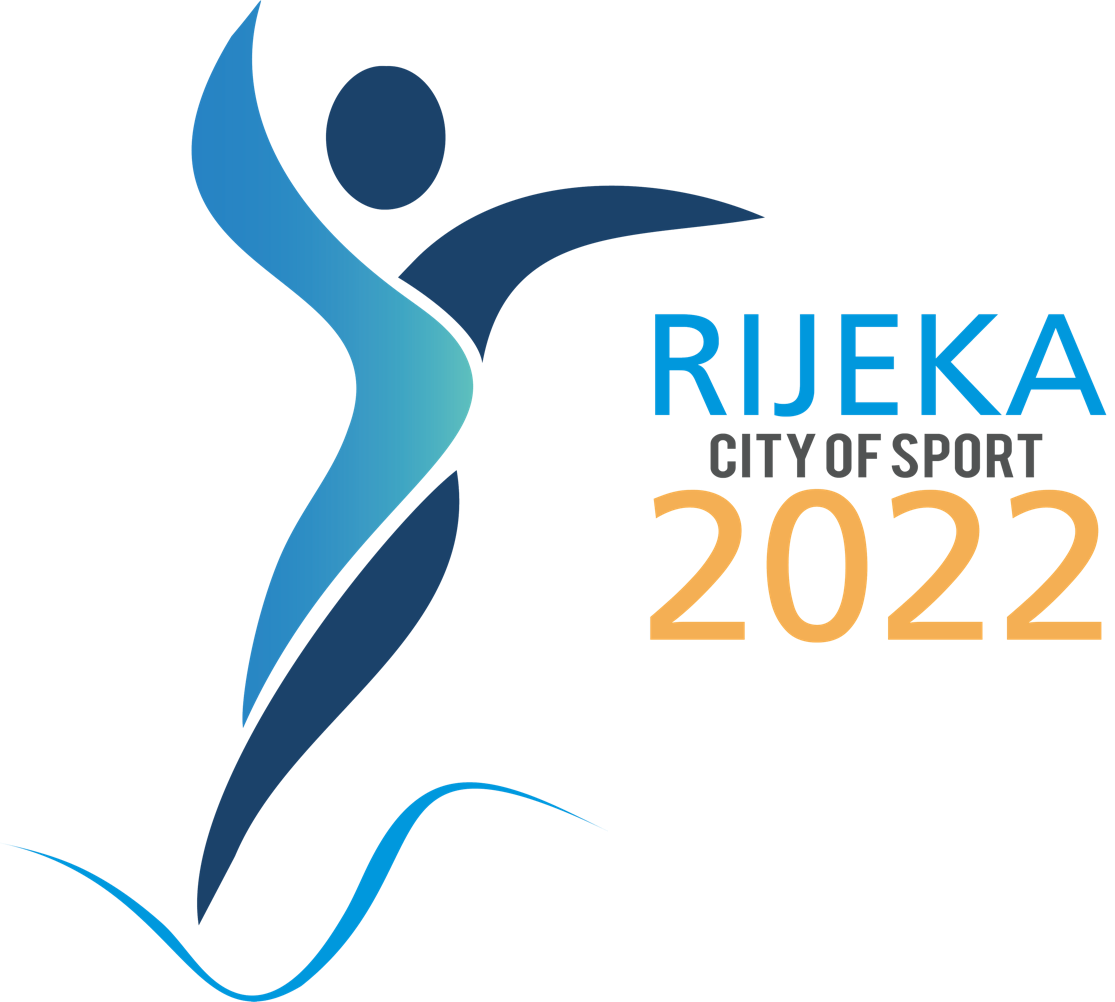 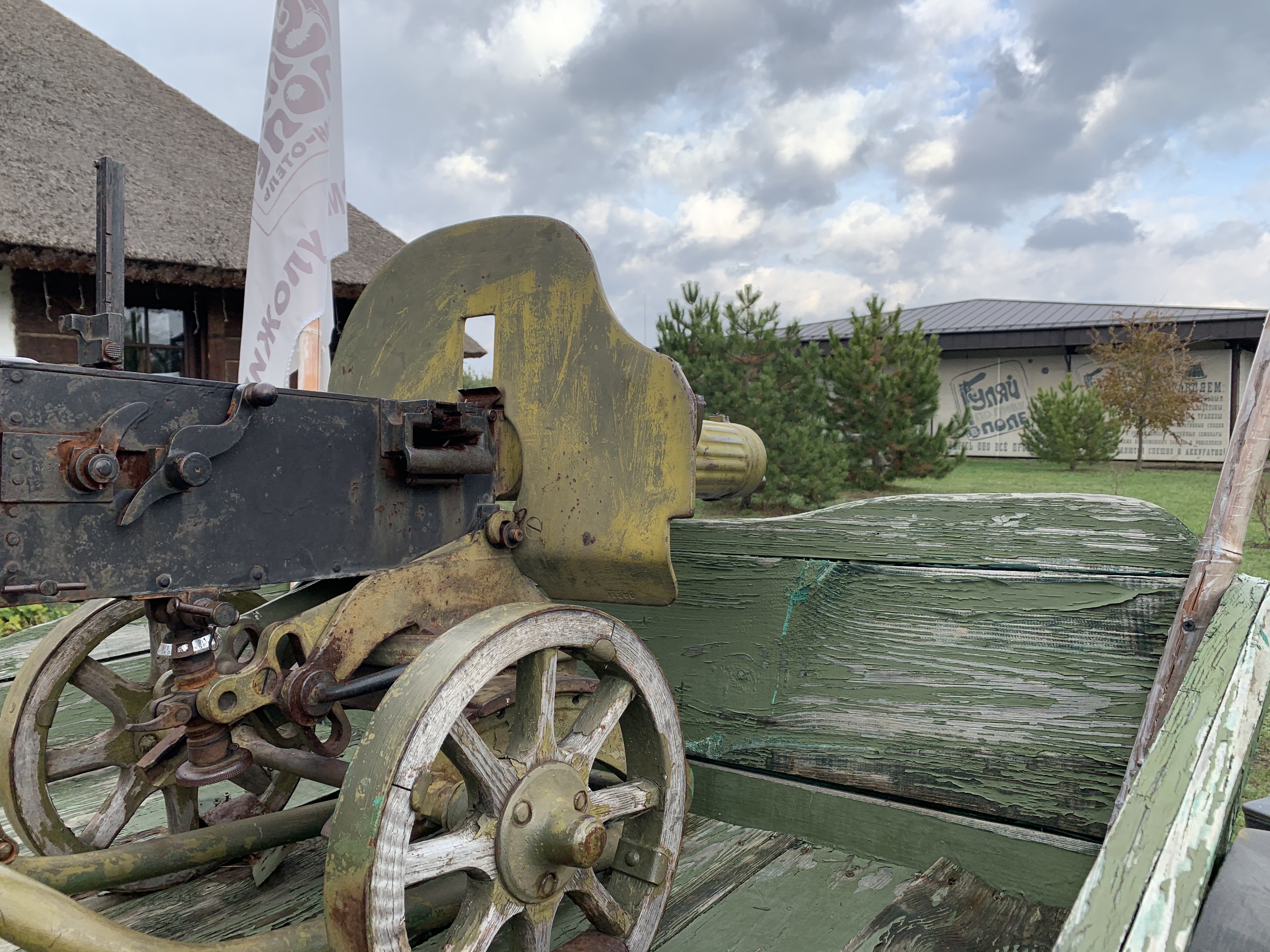 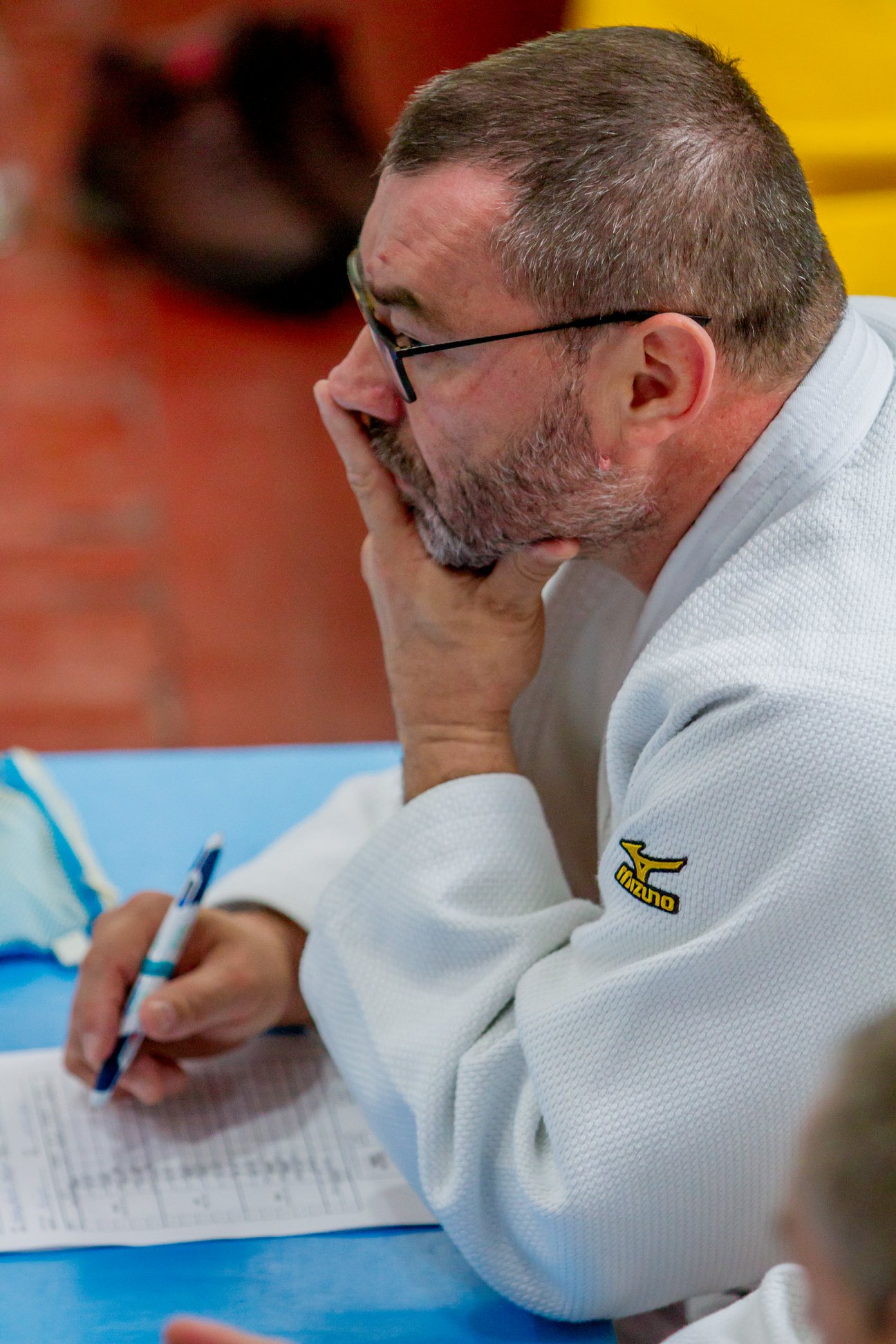 RIJEKA EUROPSKI GRAD SPORTA   2022
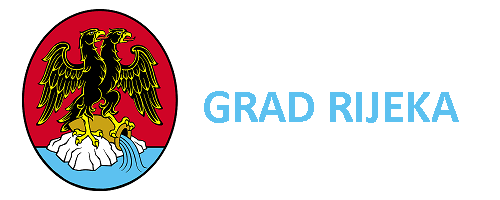 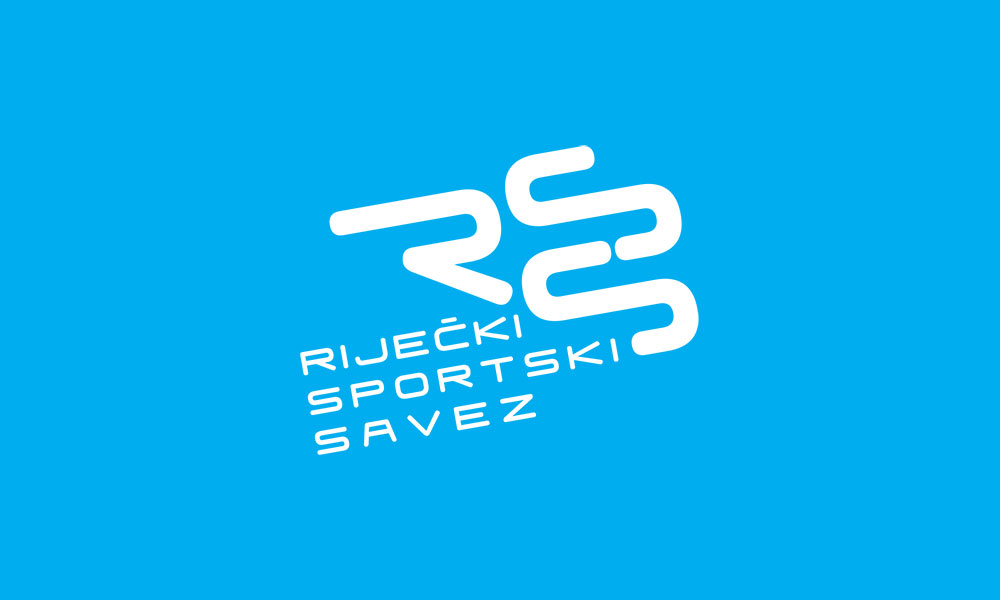 Hvala na pažnji !
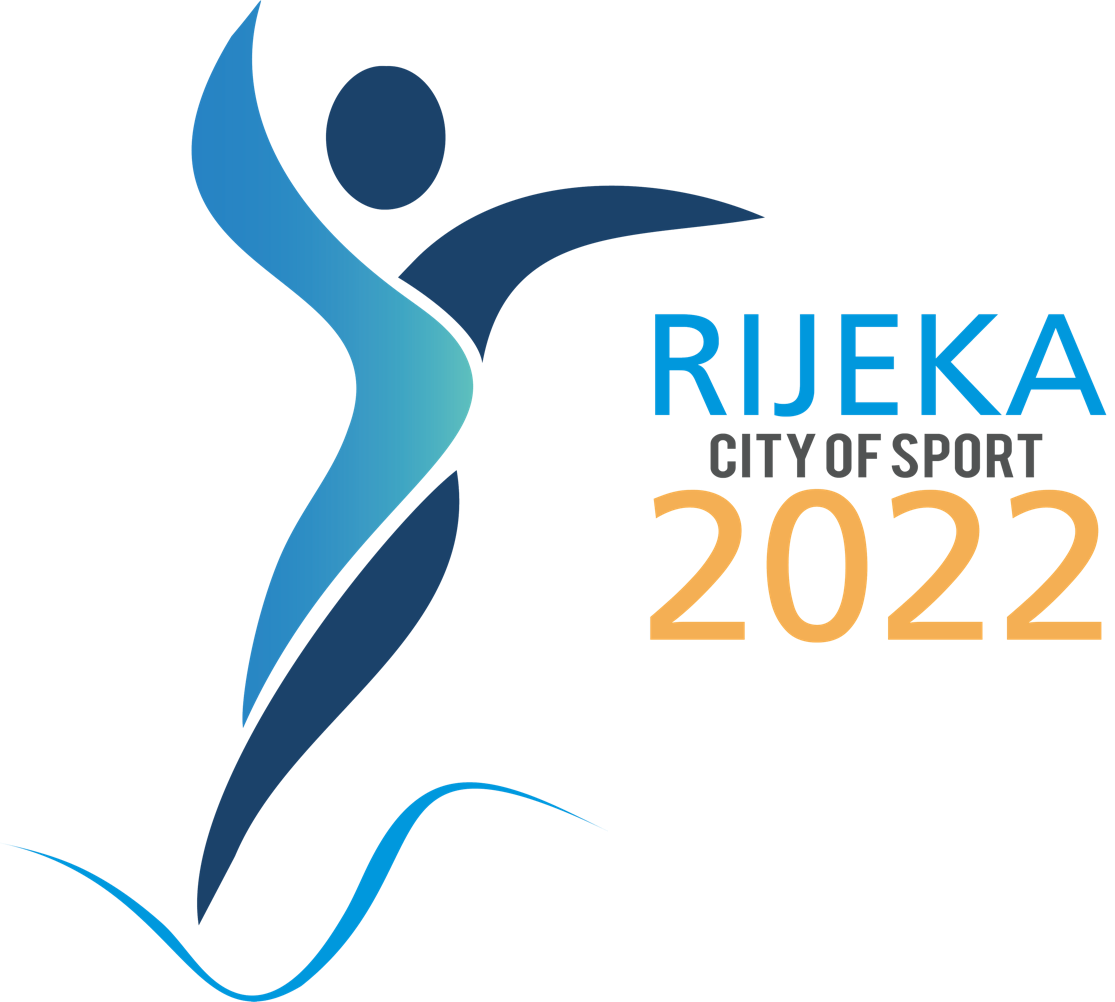 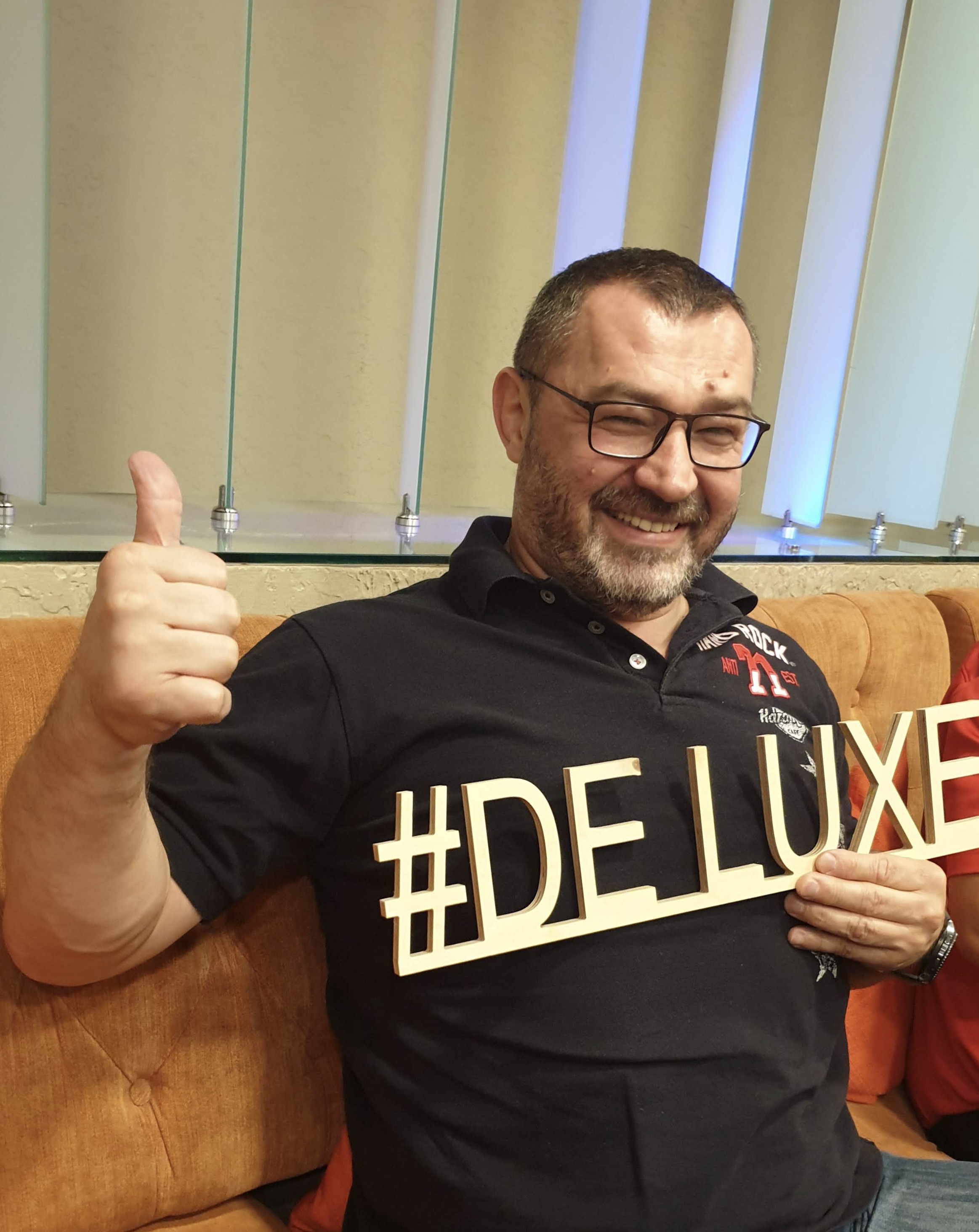 RIJEKA EUROPSKI GRAD SPORTA   2022
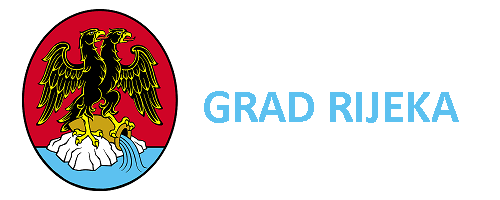 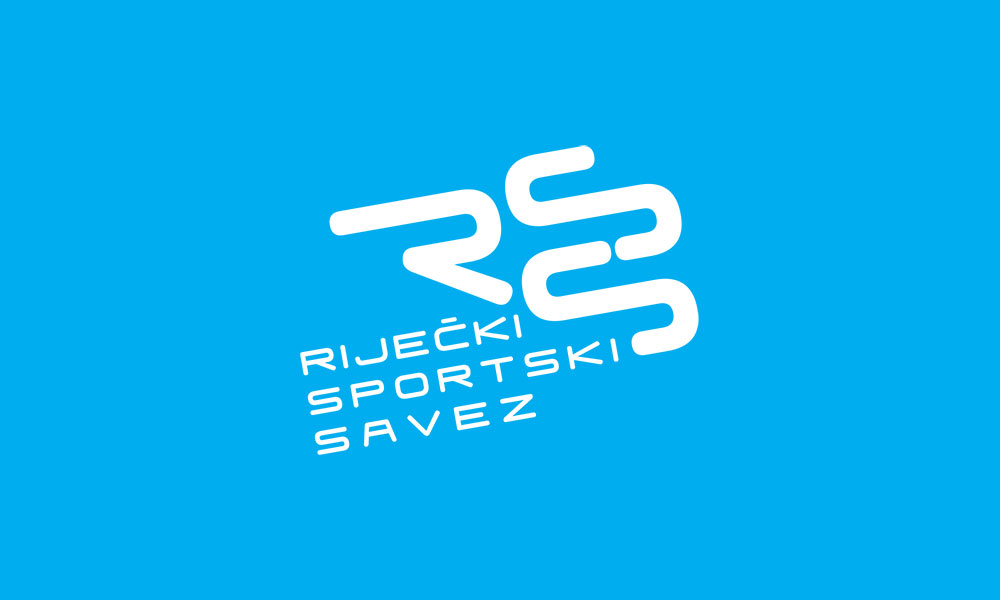